Analisis Sistem
Istiqomah, S.Kom
ANALISIS SISTEM
Analisis sistem adalah  proses mendefinisikan kebutuhan terkait sistem yang akan dikembangkan. 
Hasil akhir dari tahap analisis di sini adalah sebuah dokumen yang menjelaskan mengenai spesifikasi persyaratan sistem informasi atau SRS (System Requirement Specification)
Kegiatan analisis sistem adalah kegiatan untuk melihat sistem yang sudah berjalan, melihat bagian mana yang bagus dan tidak bagus, dan kemudian mendokumentasikan kebutuhan yang akan dipenuhi dalam sistem yang baru.
Hal tersebut terlihat sederhana, namun sebenarnya tidak. Banyak hambatan yang akan ditemui dalam proses tersebut.
Pada banyak proyek sistem informasi, proses analisis dan desain sering kali berjalan bersama-sama. Hal ini dilakukan karena pada banyak kasus, user sering kesulitan untuk mendefinisikan kebutuhan mereka
TAHAPAN ANALISIS SISTEM
Studi Kelayakan
Analisa Kebutuhan pada Proses yang Sedang Berjalan
Analisis Kebutuhan Non Fungsional
Analisis kebutuhan Fungsional
STUDI KELAYAKAN
Menentukan kemungkinan keberhasilan solusi yang diusulkan. Berguna untuk memastikan bahwa solusi yang diusulkan tersebut benar-benar dapat dicapai dengan sumber daya dan dengan memperhatikan kendala yang terdapat serta dampak terhadap organisasi/perusahaan lingkungan yang berada sekelilingnya
Analisis sistem melaksanakan penyelidikan awal terhadap masalah dan peluang bisnis yang disajikan dalam usulan proyek pengembangan sistem
STUDI KELAYAKAN (Lanjutan)
Tugas –tugas studi kelayakan :
Penentuan masalah sistem dan peluang dari tujuan sistem
Pembentukan sasaran sistem baru secara keseluruhan
Pengidentifikasian pemakai sistem
Pembentukan lingkungan sistem
STUDI KELAYAKAN (Lanjutan)
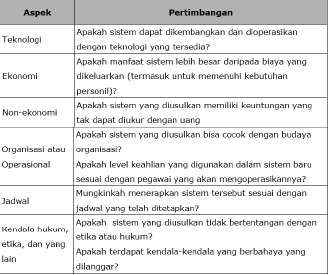 Ukuran yang dipakai
LANGKAH –LANGKAH ANALISIS KEBUTUHAN
IDENTIFIKASI  Kegiatan yang bertujuan untuk memilah masalah mana yang akan dipecahkan dari kebutuhan yang didapat
PEMAHAMAN  Mempelajari prosedur manual yang akan digunakan sebagai dasar dalam pemodelan sistem
PEMODELAN (CORE)  Membentuk hasil pemahaman kebutuhan menjadi model-model (alat bantu) analisis kebutuhan perangkat lunak yang nantinya akan digunakan sebagai dasar perancangan perangkat lunak
PELAPORAN  Pembuatan laporan dengan format standar yang berisi dari hasil-hasil dari setiap langkah analisis kebutuhan
PENDEKATAN ANALISIS KEBUTUHAN
Pendekatan Analisis Terstruktur/ Process Oriented
	Pendekatan analisis yang berfokus pada rekayasa proses dan data

Pendekatan Analisis Berorientasi Obyek
	Pendekatan analisis yang berfokus pada rekayasa obyek (atribut dan metode) beserta relasinya
RPL 1
RPL 2
ANALISIS KEBUTUHAN YANG SEDANG BERJALAN
Analisis Masalah 
Analisis Prosedur Manual
Analisis Aliran Dokumen Manual
Analisis Aturan Bisnis
AKYSB – DEFINISI ANALISIS MASALAH
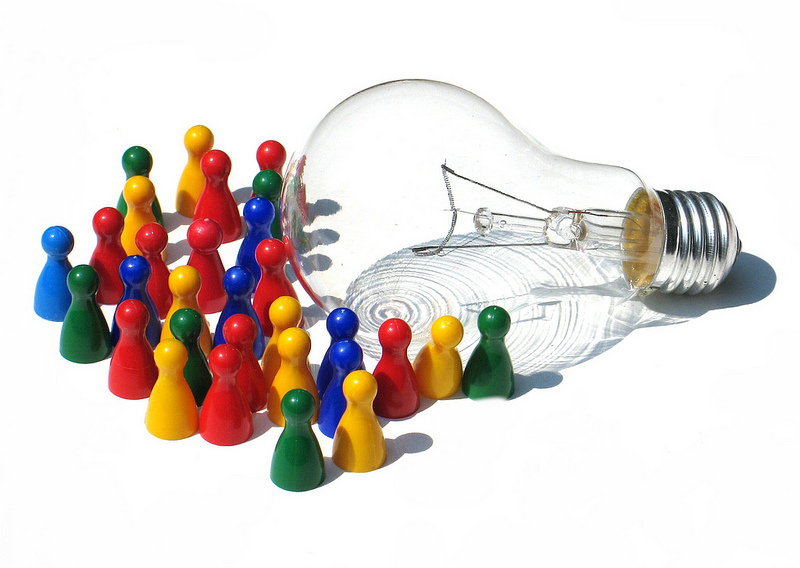 “Mengumpulkan dan memilah-milah masalah yang merupakan inti dari ide pembangunan perangkat lunak”
AKYSB – DEFINISI ANALISIS PROSEDUR MANUAL
“Menuliskan skenario tentang prosedur-prosedur yang berlaku. Manual belum tentu prosedur yang menggunakan komputer sebagai alat bantu”
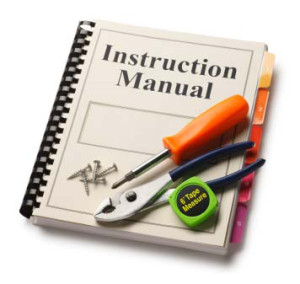 AKYSB – CONTOH
PROSEDUR PENJUALAN BARANG
Pembeli memilih barang yang ada di counter kemudian menyerahkannya ke kasir
Kasir mencatat data penjualan di mesin kasir. Mesin kasir akan menampilkan informasi jumlah pembayaran kepada kasir
Kasir memberitahukan jumlah pembayaran kepada pembeli untuk kemudian pembeli membayar sesuai dengan jumlah pembayaran
Kasir mencatat data pembayaran di mesin kasir. Mesin kasir akan mencetak nota penjualan barang yang berisi informasi penjualan barang. (DST…)
Pelanggan
Kasir
AKYSB – CONTOH ILUSTRASI
Peruntukan PL: Kasir
Manfaat PL
	Membantu kasir mengolah data transaksi penjualan
3
2
4
1
5
6
1.	Menyerahkan barang
2. Mencatat data penjualan
proses penggunaan / interaksi PL dengan pemakai
4. Mencatat data pembayaran
3.	Memberikan pembayaran
5. Mencetak struk
6.	Menerima struk, barang, dan kembalian
AKYSB – DEFINISI ANALISIS ALIRAN DOKUMEN MANUAL
“Pencatatan dan pemodelan alur dokumen-dokumen manual yang digunakan pada suatu prosedur manual. Alat bantu yang bisa digunakan adalah flowmap”
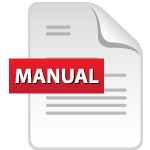 AKYSB – DEFINISI ANALISIS ATURAN BISNIS
“Identifikasi dan pencatatan terhadap aturan-aturan baik tertulis atau lisan yang berlaku di lingkungan sistem dan memberikan pengaruh terhadap pembangunan sistem”
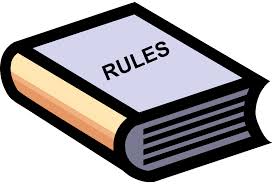 AKYSB – CONTOH
ATURAN BISNIS PENJUALAN BARANG
Diskon 5% akan diberikan jika mempunyai kartu anggota/ID anggota
Aturan berlaku “beli 2 gratis 1” untuk beberapa barang promo tiap bulannya
Pembayaran bisa dilakukan dengan tunai ataupun transfer dengan rekening bank X
AKYSB – CONTOH LAINNYA
Denda sebesar 10% dari harga buku berlaku perhari
Pengembalian barang bisa dilakukan jika barang yang diterima cacat ataupun tidak sesuai dengan pemesanan, maksimal 1 minggu dari tanggal pengiriman
Cuti tahunan berlaku jika pegawai sudah bekerja minimal 1 tahun atau lebih
KEBUTUHAN NON FUNGSIONAL
HARDWARE
SOFTWARE
BRAINWARE
JARINGAN
PENGKODEAN
ANALISIS KEBUTUHAN FUNGSIONAL TERSTRUKTUR
FLOWMAP
ENTITY RELATIONSHIP DIAGRAM
DIAGRAM KONTEKS (DK) / CONTEXT DIAGRAM
DATA FLOW DIAGRAM (DFD)
SPESIFIKASI PROSES 
KAMUS DATA / DATA DICTIONARY
FLOWMAP – RULES OF THUMB
Memodelkan aliran dokumen pada sistem yang sedang berjalan.
Bentuk dokumen bisa manual atau berupa file komputer.
Satu alur aliran dokumen terdiri dari input  proses  output.
Apabila ada kondisi yang dikenakan alur pada poin 3 tetap diperhatikan.
Tidak boleh ada dokumen yang hilang dalam runtunan prosesnya.
FLOWMAP – SIMBOL
FLOWMAP – SIMBOL
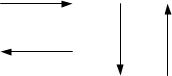 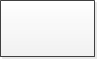 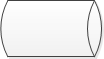 ERD – RULES OF THUMB
Memodelkan data dalam bentuk entitas beserta relasi.
Kardinalitas/Modalitas yang diberikan akan mempengaruhi peletakkan dan pemberian atribut kunci untuk setiap relasi.
Entitas dan relasi yang memiliki kardinalitas many to many akan menggambarkan data store yang akan digunakan pada DFD.
Jangan mempergunakan agregasi dan genspec dengan tidak bijaksana.
ERD – SIMBOL
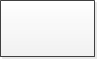 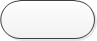 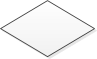 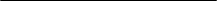 ERD – KARDINALITAS DAN MODALITAS
FLOWMAP – STUDI KASUS
PENJUALAN BARANG TUNAI TOKO “RATU ATUT DINASTY”
Pembeli masuk toko
Pembeli memilih barang yang akan dibeli
Pembeli membawa barang-barang yang dibeli ke bagian kasir.
Petugas kasir menghitung jumlah barang yang dibeli dan membuat bon penjualan sebagai bukti transaksi penjualan barang untuk pembeli setelah menyerahkan pembayaran.
Setelah jam kerja selesai, petugas kasir menghitung jumlah uang yang diterima dari seluruh transaksi penjualan barang dan membuat laporan penjualan
Salinan bon dan laporan penjualan diserahkan ke supervisor administrasi penjualan.
Supervisor administrasi penjualan memeriksa apakah jumlah uang yang diterima sesuai dengan laporan penjualan dan bon penjualannya
Jika sudah sesuai, maka supervisor akan memberi paraf dan mengarsipkan laporan dan bon tersebut. Jika tidak sesuai, supervisor administrasi penjualan akan mengkoreksinya sebelum memberi paraf dan mengarsipkannya.
Laporan penjualan diarsipkan oleh supervisor bagian administrasi penjualan
FLOWMAP – SOLUSI
DAFTAR ENTITAS:
Pembeli
Kasir
Supervisor administrasi penjualan
DOKUMEN:
Bon Penjualan
Laporan penjualan
FILE:
Laporan penjualan
FLOWMAP – SOLUSI
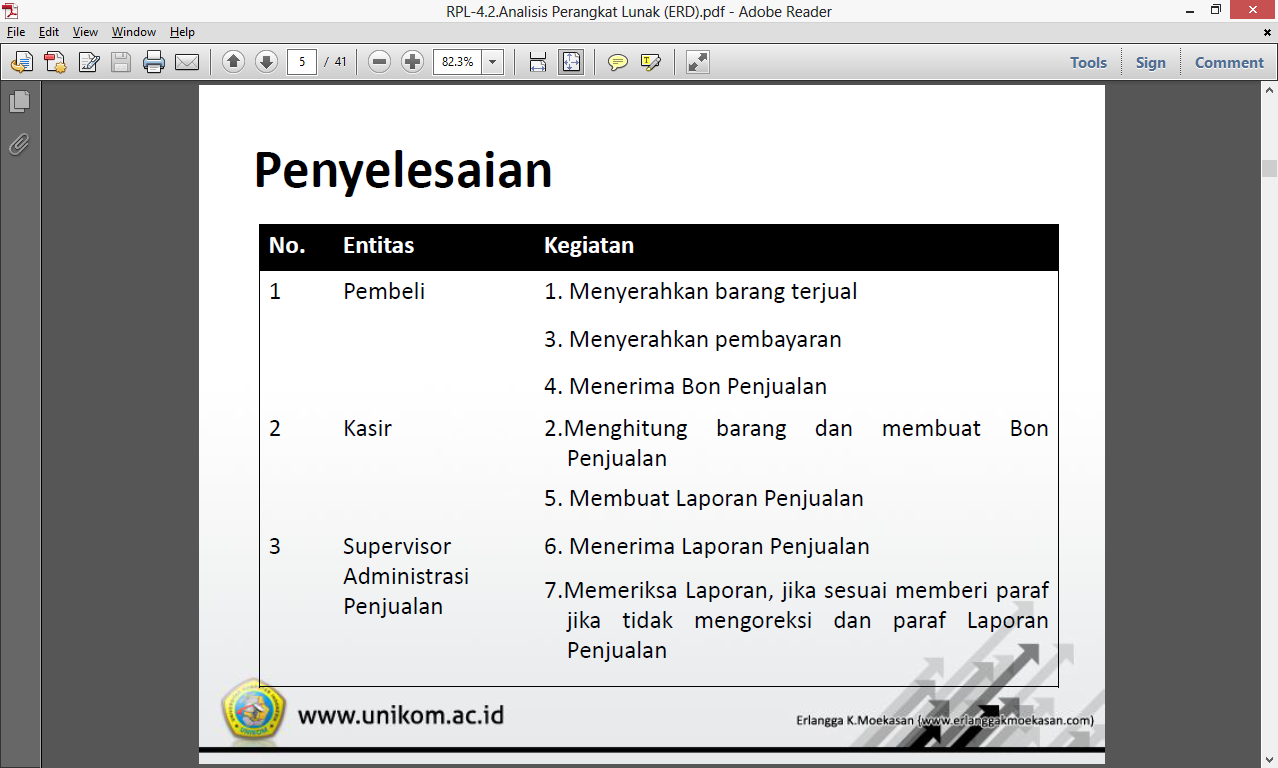 FLOWMAP – SOLUSI
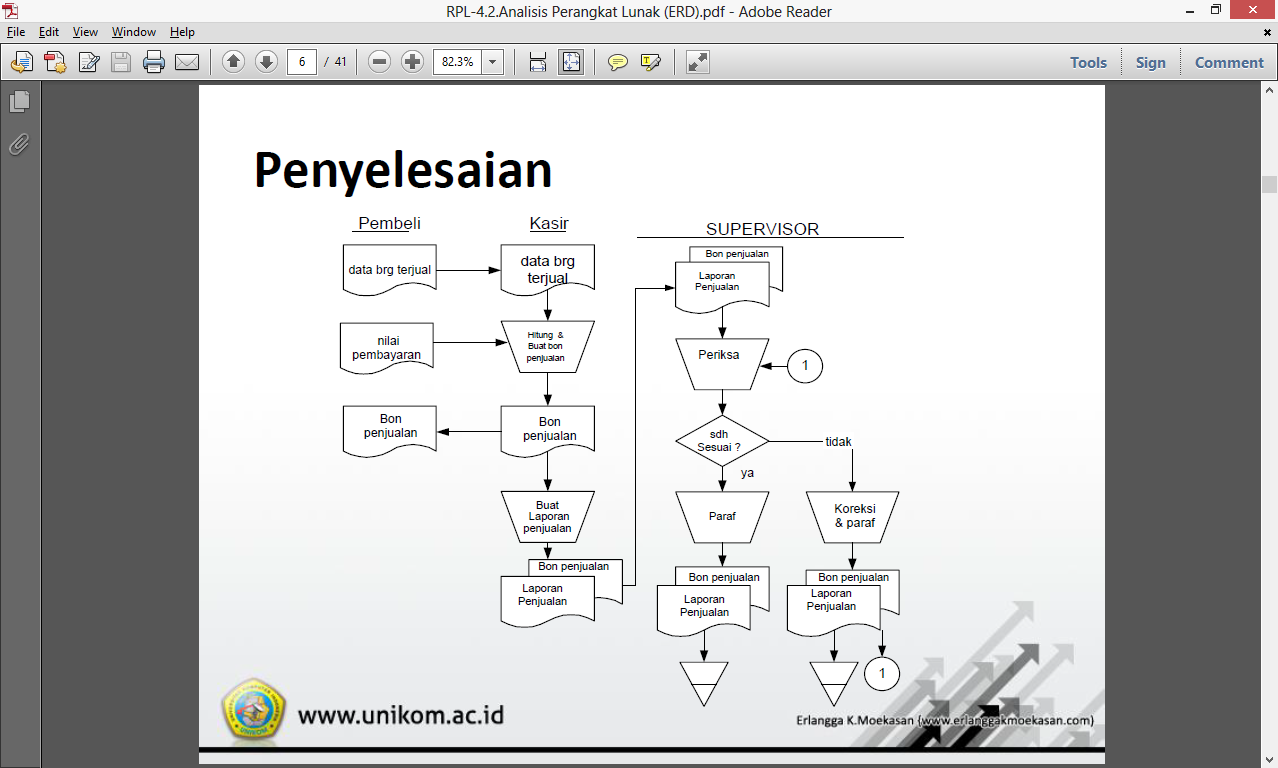 Diagram Konteks: Rules of Thumb
Memodelkan aliran data dari entitas luar ke dalam sistem.
Sistem masih dianggap kesatuan yang utuh.
Entitas luar bisa berupa pengguna, mesin, ataupun database yang berada di luar sistem tapi berhubungan dengan sistem.
Garis masuk dari entitas luar ke dalam sistem menggambarkan input sedangkan garis keluar dari sistem ke entitas luar menggambarkan output.
DFD: Rules of Thumb
Memodelkan proses beserta aliran data setiap prosesnya.
DFD merupakan breakdown dari diagram konteks.
Peletakan entitas luar harus konsisten supaya mudah dibaca.
Data store yang ada pada sistem dimunculkan.
Garis aliran data dari entitas luar ke dalam proses harus konsisten baik secara jumlah maupun penamaan.
DFD: Rules of Thumb
Proses di dalam DFD harus diberi penomoran yang jelas.
DFD dimulai dari level 0 atau 1 (level 1 disarankan).
Entitas luar tidak boleh berhubungan langsung dengan data store (harus melewati proses) begitu pun sebaliknya.
Hubungan antara proses dan data store dan sebaliknya berupa data bukan informasi.
DFD bisa dibreakdown sampai level yang “cukup”.
DFD: Rules of Thumb
DFD yang mempunyai level besar merupaka turunan dari DFD dengan level yang lebih kecil.
Penomoran proses pada DFD level kecil akan mempengaruhi penomoran pada DFD level berikutnya.
Konsistensi jumlah dan penamaan aliran data harap diperhatikan dari DFD level sebelumnya.
Tidak boleh membreakdown jika turunannya hanya satu proses.
DFD: Rules of Thumb
CARI LAGI ATURAN PADA DFD!
DFD dan Konteks: Simbol
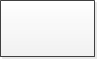 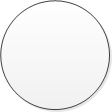 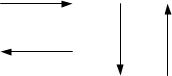 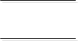 Spesifikasi Proses: Rules of Thumb
Tabel yang berisi keterangan atau deskripsi dari semua proses yang terdapat di DFD.
Logika proses harus dituliskan secara jelas baik menggunakan bahasa deskriptif atau pseudo code (tidak boleh campuran).
Perhatikan aksi dan reaksi sitem terhadap input dari pengguna.
Spesifikasi Proses: Format Tabel
Kamus Data: Rules of Thumb
Tabel yang berisi deskripsi dari data yang mengalir pada DFD.
Penjelasan struktur data (berupa field) tiap data harus sama dengan yang sudah dimodelkan di ERD.
Tipe data tiap struktur data harus digambarkan dengan sejelas mungkin agar input yang diberikan sesuai.
Kamus Data: Format Tabel
MODELS ARE JUST TOOLS TO GIVE SIMPLE PICTURE OF SYSTEM. SO, THINK SIMPLE!!!

SIMBOL PADA MODEL BOLEH BERBEDA ASALKAN KONSISTEN DAN ADA REFERENSINYA!
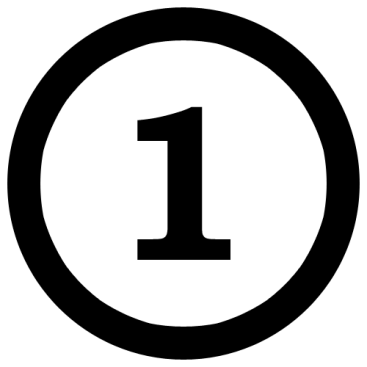 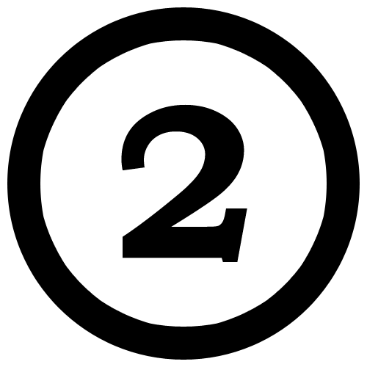  Terima Kasih 